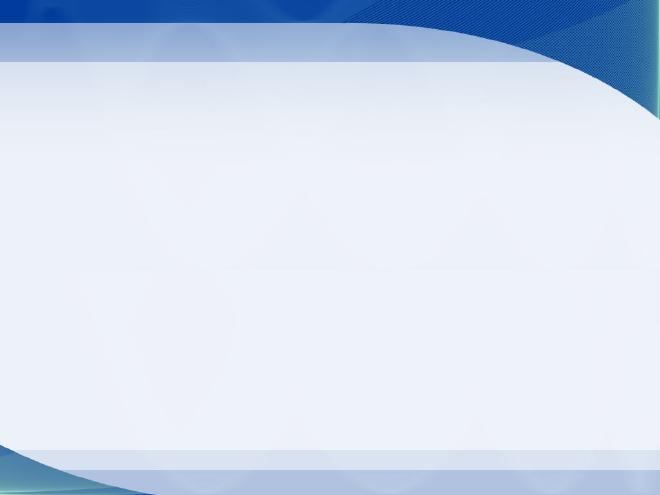 ВНУТРИФИРМЕННОЕ  ПОВЫШЕНИЕ  КВАЛИФИКАЦИИ  ПЕДАГОГОВ В ДОО:СОДЕРЖАНИЕ, ФОРМЫ, РЕЗУЛЬТАТЫ
Ищенко Инна Юрьевна, старший воспитатель МБДОУ «Детский сад общеразвивающего 
вида № 41 с приоритетным осуществлением 
деятельности по познавательно-речевому 
направлению развития воспитанников»
Анжеро-Судженский городской округ
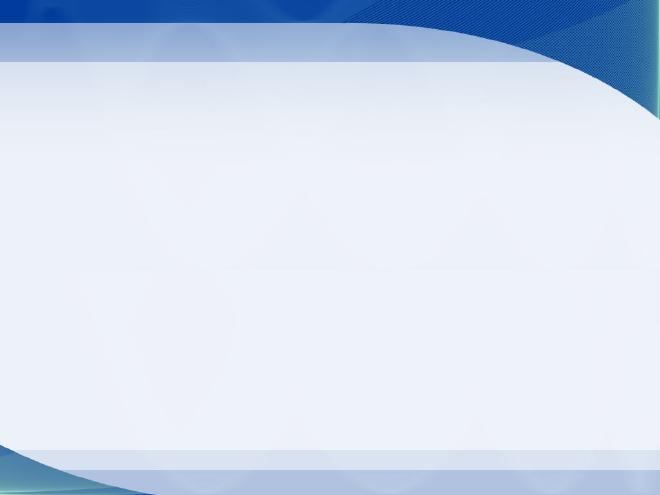 Внутрифирменное повышение квалификации -
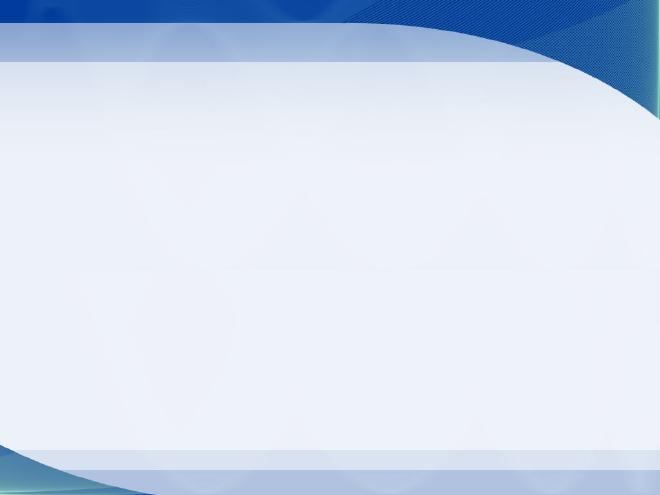 Преимущества внутрифирменного образования:
Гибкое реагирование на меняющуюся ситуацию
Учет образовательных потребностей педагогов
Обучение без отрыва от производства
Определение содержания, форм, методов обучения и необходимых ресурсов
Самоконтроль за ходом обучения
Распространение ценного опыта по приоритетным направлениям развития системы дошкольного образования
Обучение в деятельности, выращивание новых знаний в себе
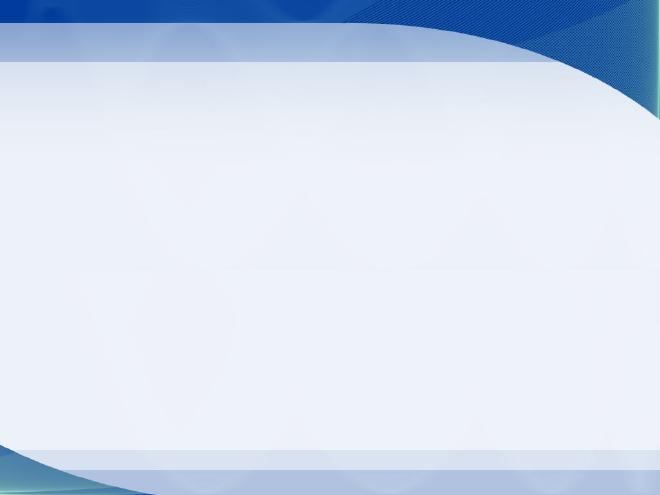 Основные компоненты внутрифирменного обучения педагогов ДО:
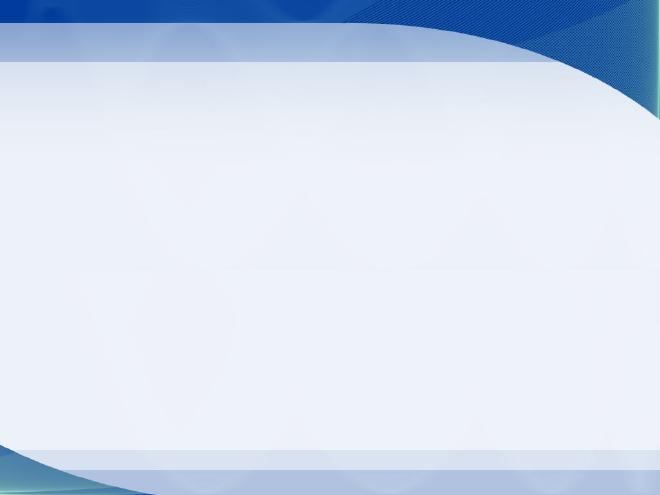 Принципы внутрифирменного обучения:
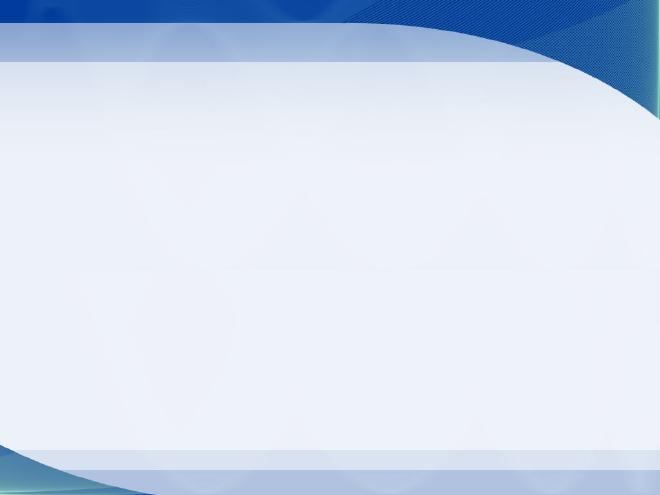 Распределение педагогов на группы с учетом стажа педагогической деятельности
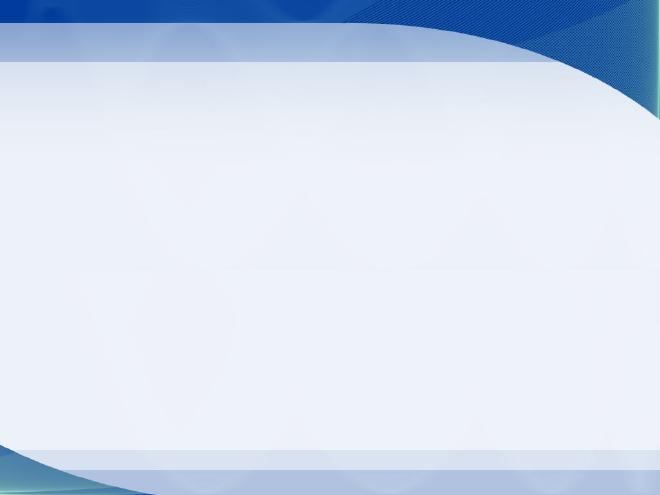 Распределение педагогов на группы с учетом стажа педагогической деятельности
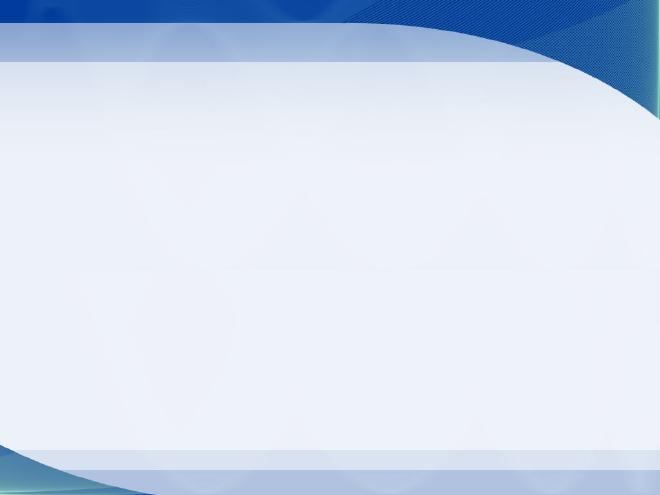 Распределение педагогов на группы с учетом стажа педагогической деятельности
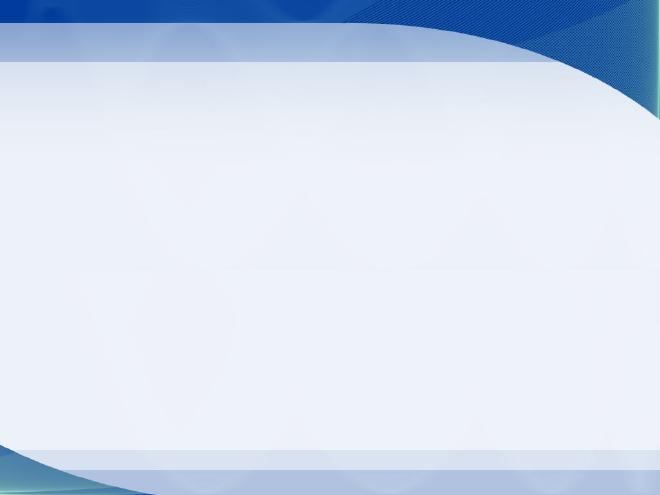 Признакивнутрифирменного обучения:
Наличие единой цели, формирующей личностно ‐ профессиональную компетентность  педагогов;  
Общая  мотивация,  связанная  с  достижением  педагогами уровня профессионального  и  личностного  развития;  
Интеграция и координация индивидуальных деятельностей участников для построения целостного  процесса  повышения  профессиональной  
квалификации; 
Выделение в совместной деятельности  индивидуальных  действий  и  
функций,  реализующих  задачу  профессионального  развития  специалистов;
Согласование  деятельности  участников  процесса  с  целью  формирова -ния  показателей повышения уровня профессионализма; 
Единый результат, представленный  совместным продуктом;  
Единое пространство и объединение участников педагогического 
процесса, совместно выполняющих работу в целостном образовательном процессе, а затем и в деятельности с детьми.
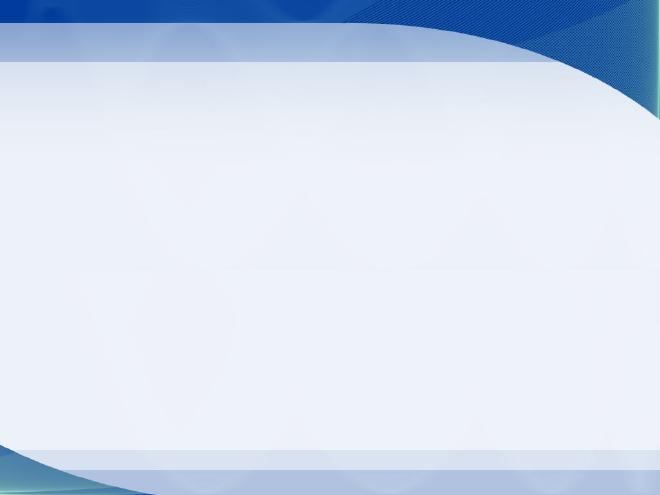 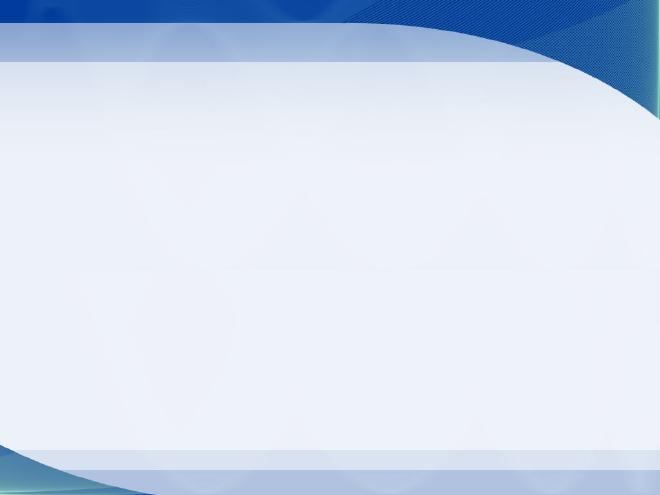 Методы обучения для решения проблем
Метод ситуационного анализа
Метод
 анализа кейсов, казусов
Метод 
инцидента
Информационный лабиринт
(баскет-метод)
Метод
проектов
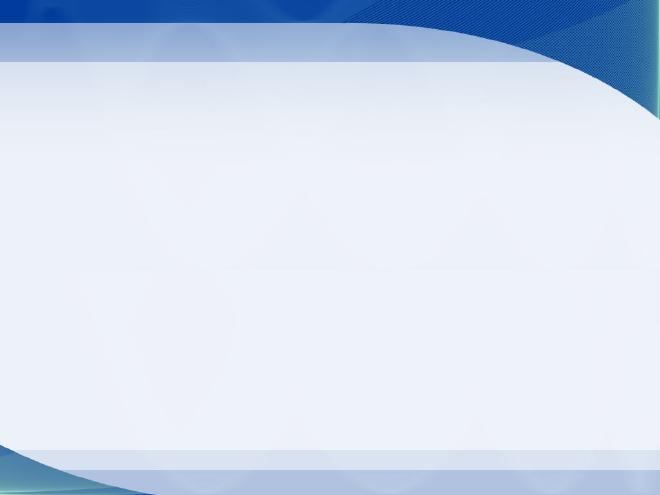 Этапы индивидуальной программы профессионального развития педагога ДОО
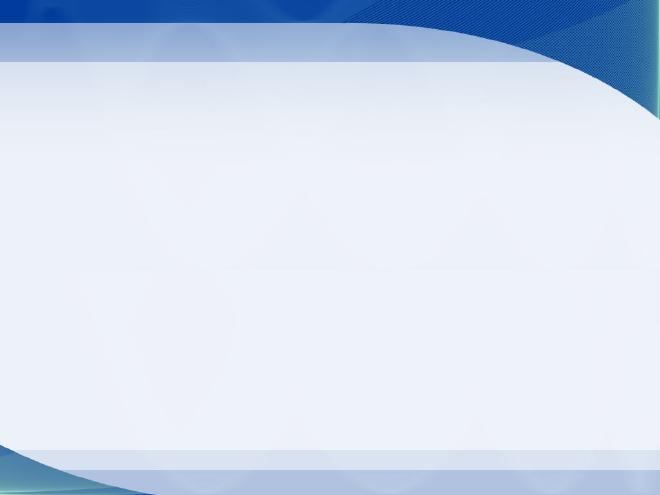 Алгоритм 
внутрифирменного обучения педагогов
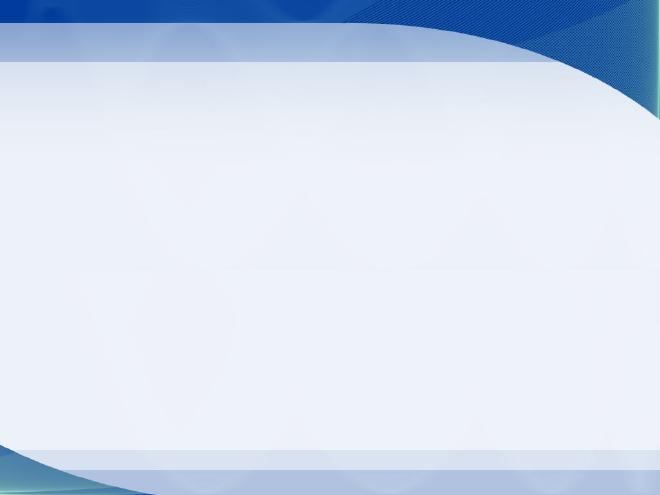 Спасибо за внимание